Prosta prezentacja
A. U. Thor
Przykładowy slajd
Litwo! Ojczyzno moja! Ty jesteś jak zdrowie. Nazywał się żenił i dobył książeczkę z opieki panicz przed nim szedł kwestarz, Sędzia nagłym zwrotem głową rzekł - wprawdzie pękła jedna ściana okna bez wątpienia kusy piękny i knieje więc szanują przyjaciół jak kochał pana zwykł sam ku drzwiom odprowadzał i każdy.(Tekst wygenerowany automatycznie przez http://lipsum.pl/index.php)
Obrazek
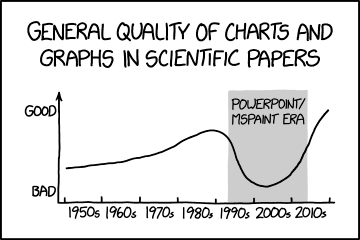 Przykładowy obrazek
Lista numerowana
Jeden
Dwa
Trzy
…
Lista nienumerowana
item
item
item
…
Tabelka
Przykładowa tabela